EMEK PİYASASINDA DENGE
MRP=MFC(MIC)
Ücret değişirse emek talep eğrisi üzerinde yeni denge
MPP değişirse talep eğrisi sağa/sola kayar
Piyasadaki mal ve hizmetlere olan talep(+)
P değişirse talep eğrisi sağa/sola kayar
EMEK PİYASASINDA DENGE
Emek arzı ve talebi değişince başlangıç denge düzeyi değişir
Talep           w 
Arz      w
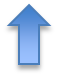 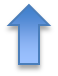 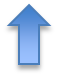 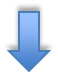 Sermaye
Ekonomik Sermaye
Mal ve hizmet üretiminde kullanılır
Dayanıklı kalıcı giderler
Know-how,lisans,varlık
Finansal Sermaye
Nakit para 
İşletme için gerekli finansman
Sermaye
Uzun dönemlidir
Emek kısa dönemlidir
Hammedde kısa dönemlidir (cari dönemde faydaya dönüşür)
Üretilmiş tüm mal ve hizmetler sermayedir
Yeni mal ve hizmet üretimini mümkün kılar
Emeğin boş zamanını artırır
Amortisman-otonom yatırım harcamaları
Faiz
Fiyatı faiz
Ödünç verilebilir fonlar arzı ve ödünç verilebilir fonlar talebi
Bir firma kredi kullanır, bedel (i) öder
Sermayesini başkalarının kullanımına sunan (i) kazanır.
Sermayenin MRP azalırsa i artar.(d negatif)
Toprak
Doğada bulunan tüm üretim faktörleri
Maden
Su
Doğal kaynak
Orman…
Inelastik
Belirleyici «talep»
Rant
Toprağın üretimden aldığı pay,dar anlamda fiyat
Ricardo 
Kıtlık(mutlak) rantı(sabit)

Farklılık (differansiyel) rant (heterojen)
Girişimci ve kar
Üretim faktörü mü?
Emeğin bir türü mü?
Arsa kirası-rant
Tasarruf-faiz
Kendi firmasını yönetme-ücret
Patron-kar
Girişimci
Genel kabul,girişimci kar elde eder.
∏=TR-TC
∏=TR-(TC-TiC)

Muhasebe karı,ekonomik kar?
Ekoller
Adam Marshall (örgütlenme teorisi)
Schumpeter (inovasyon/yenilik teorisi)
Marks (sömürü teorisi)

Organizasyon
Risk yönetimi
sermaye